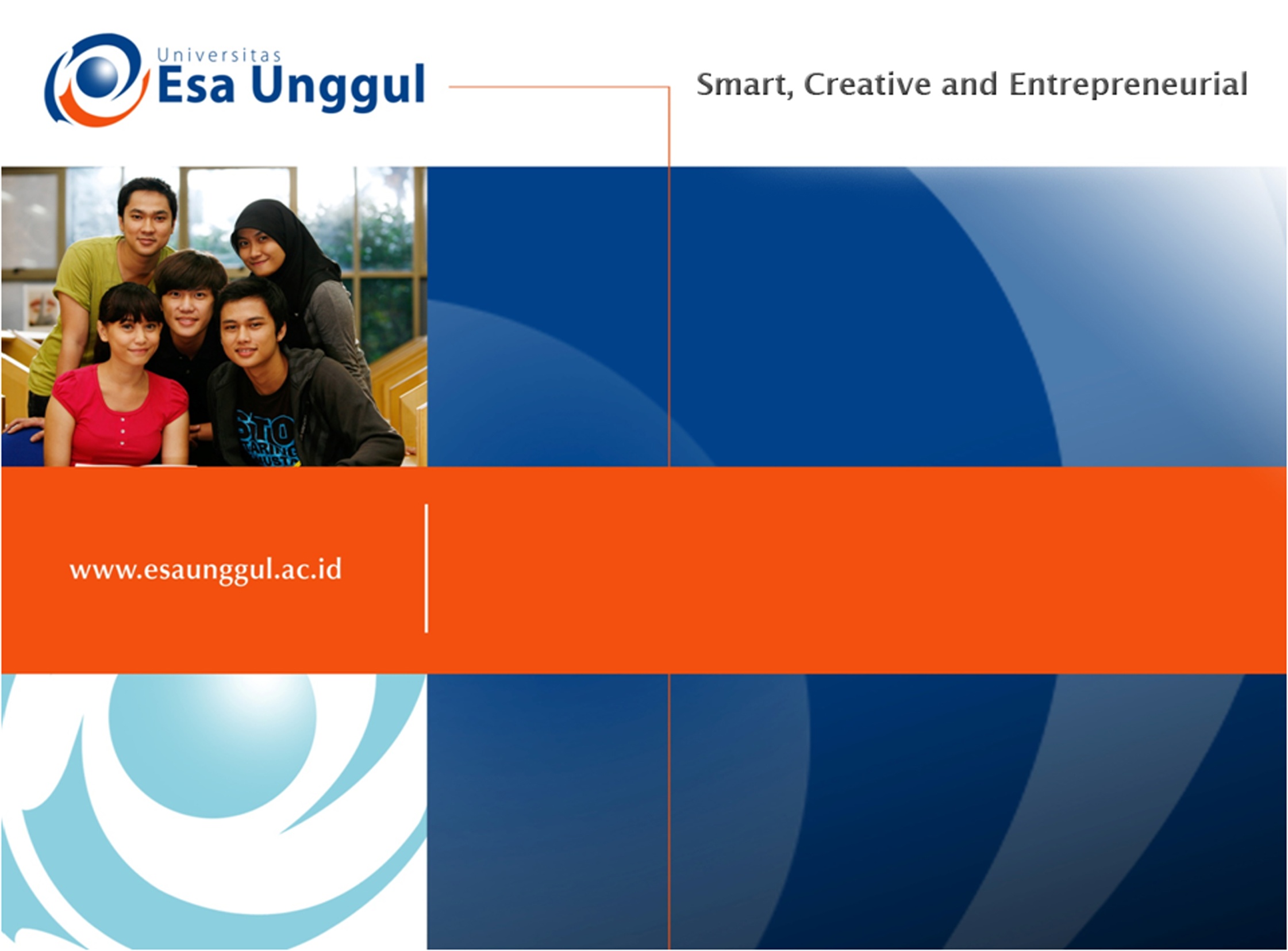 ADVANCED LISTENING
SESSION 14
RIKA MUTIARA, S.Pd., M.Hum.
PENDIDIKAN BAHASA INGGRIS, FKIP
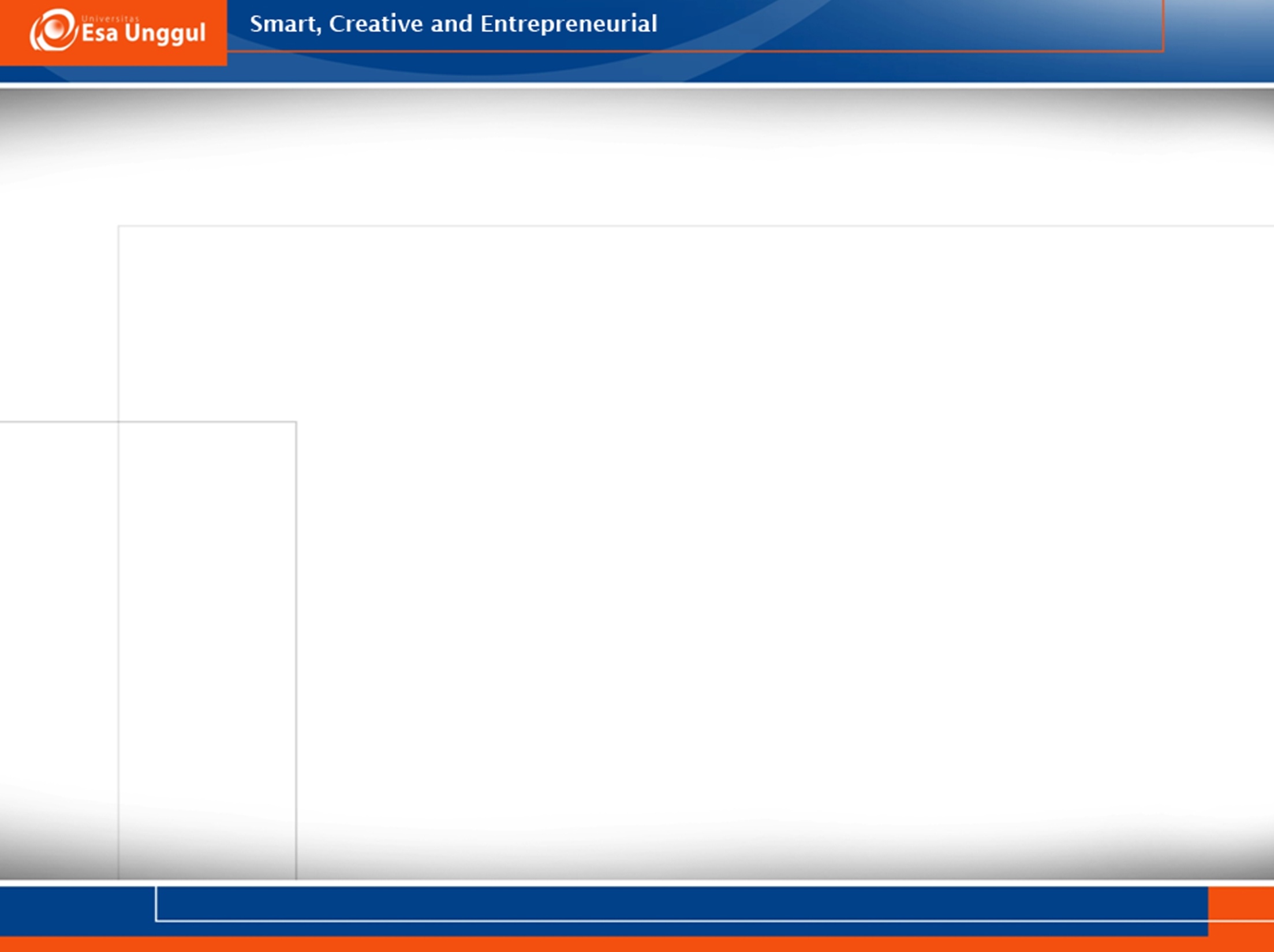 Learning Outcomes
Students are able to write short summaries and commentaries
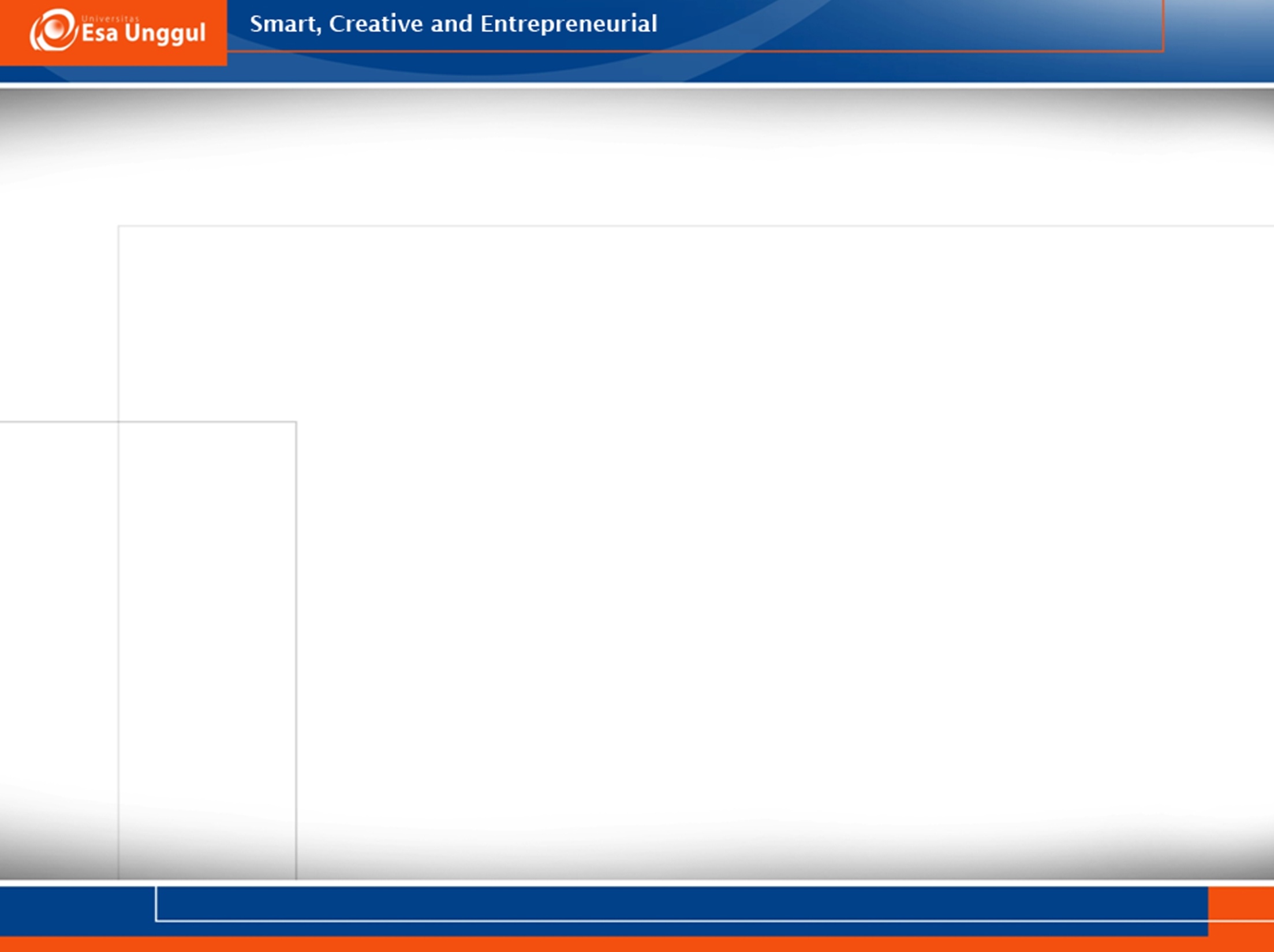 What really happens to the plastic you throw away
https://www.youtube.com/watch?v=_6xlNyWPpB8
The process
The danger
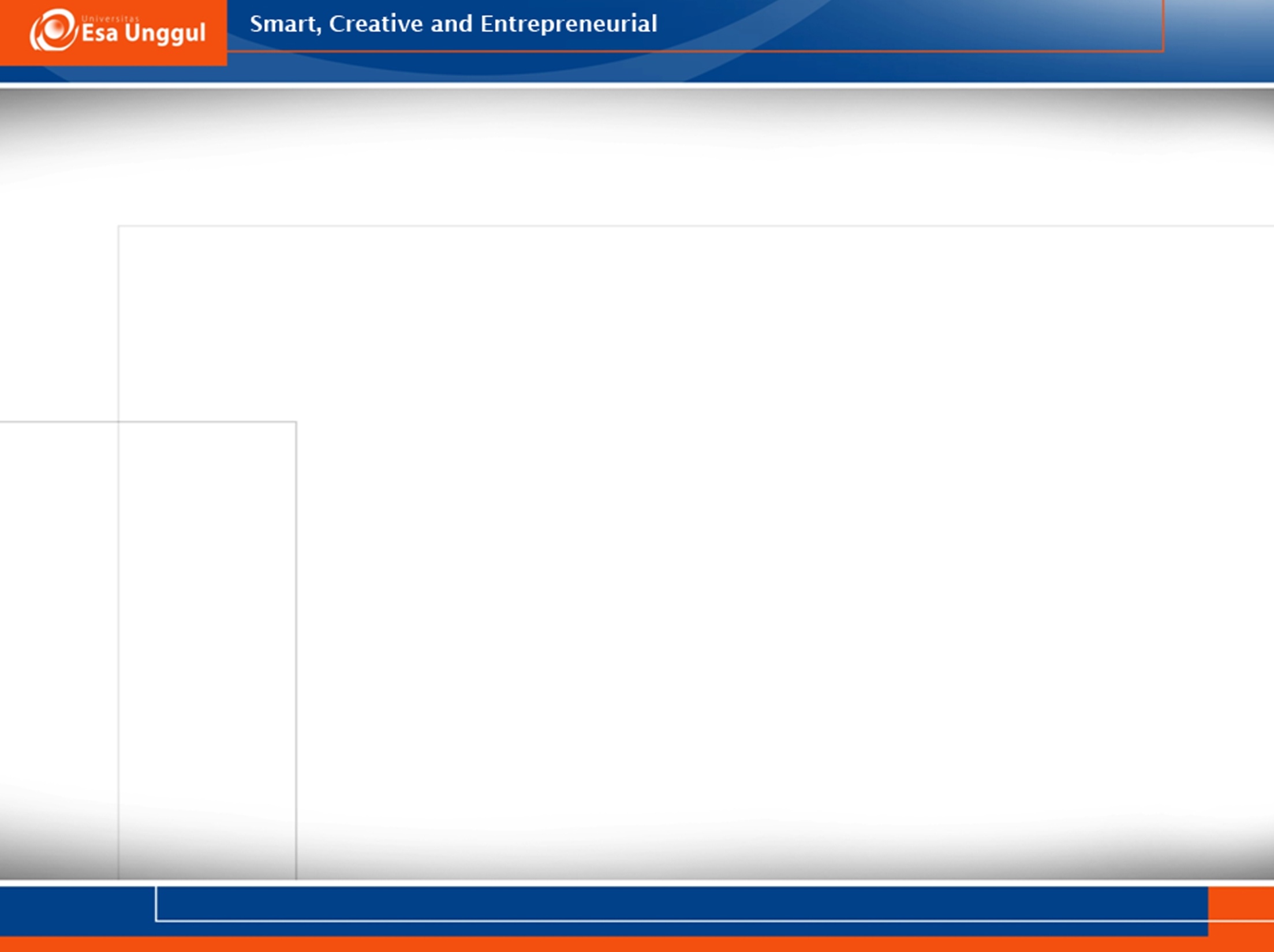 History’s deadliest colors
https://www.youtube.com/watch?v=gKfjHTk8KrY 
The use
The effect
The stories of each deadliest colours
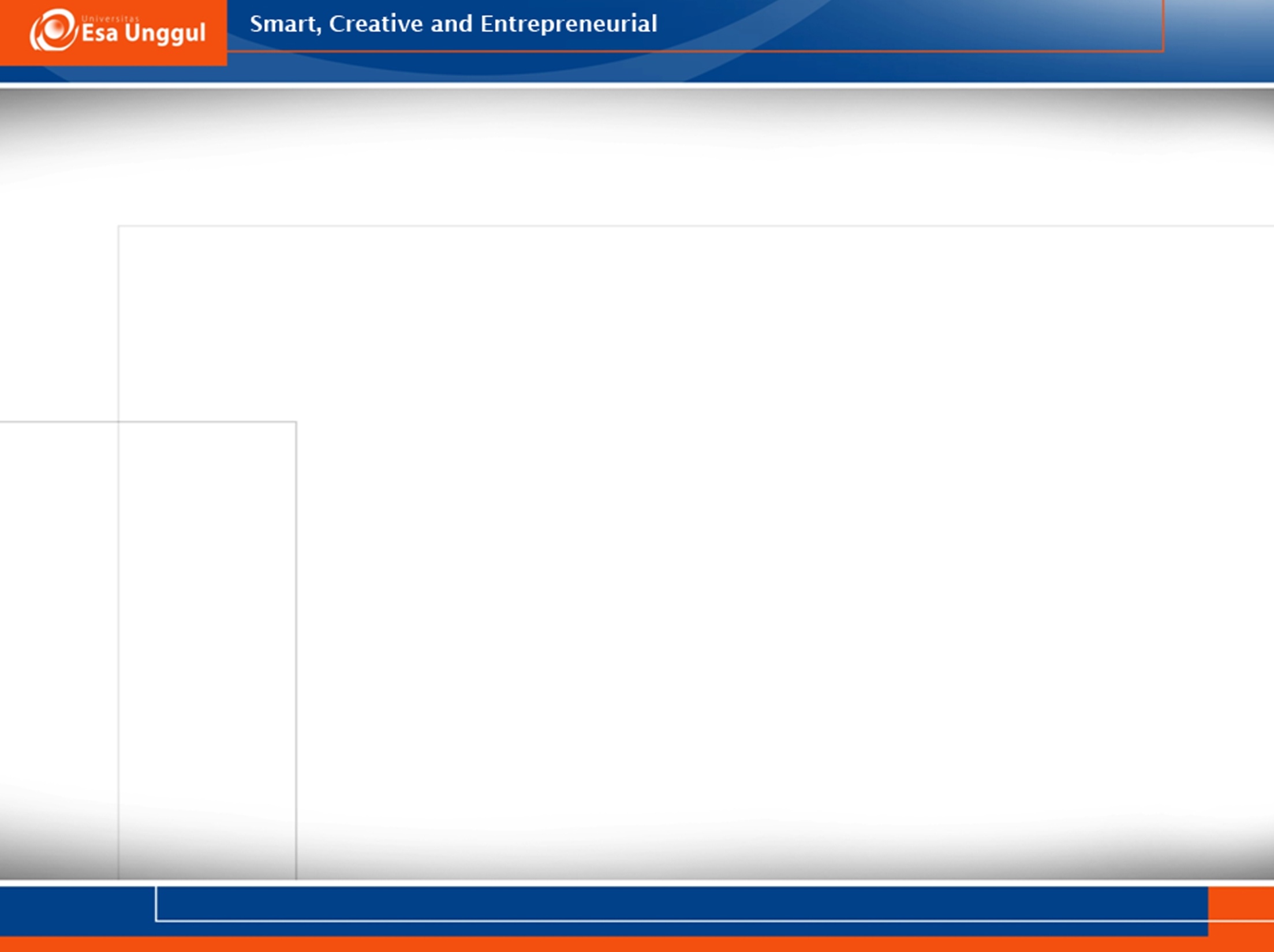 How to make a mummy
https://www.youtube.com/watch?v=9gD0K7oH92U
The steps
The common diseases
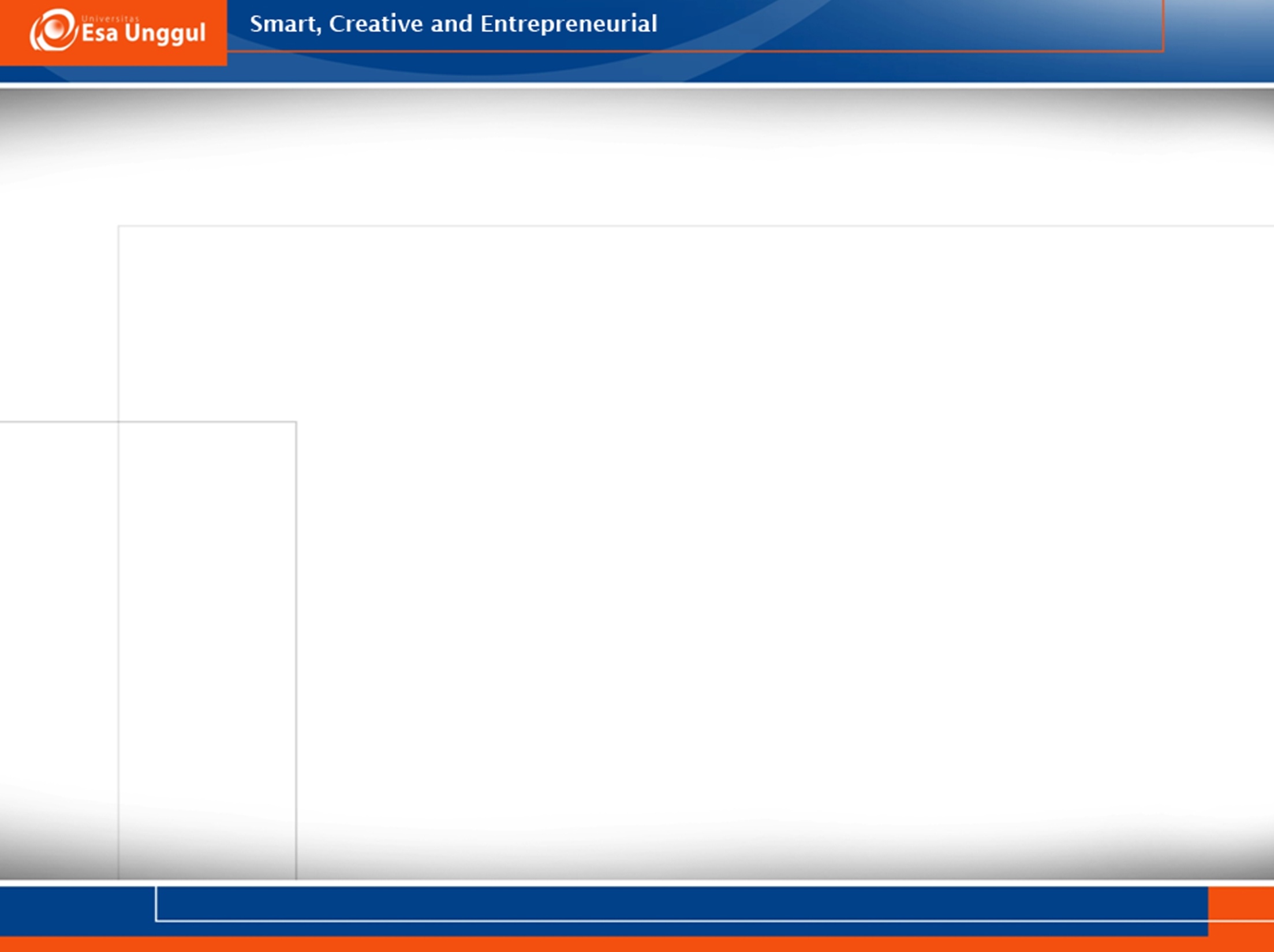 Why sitting is bad for you
https://www.youtube.com/watch?v=wUEl8KrMz14
Body’s structure
The danger for each body part
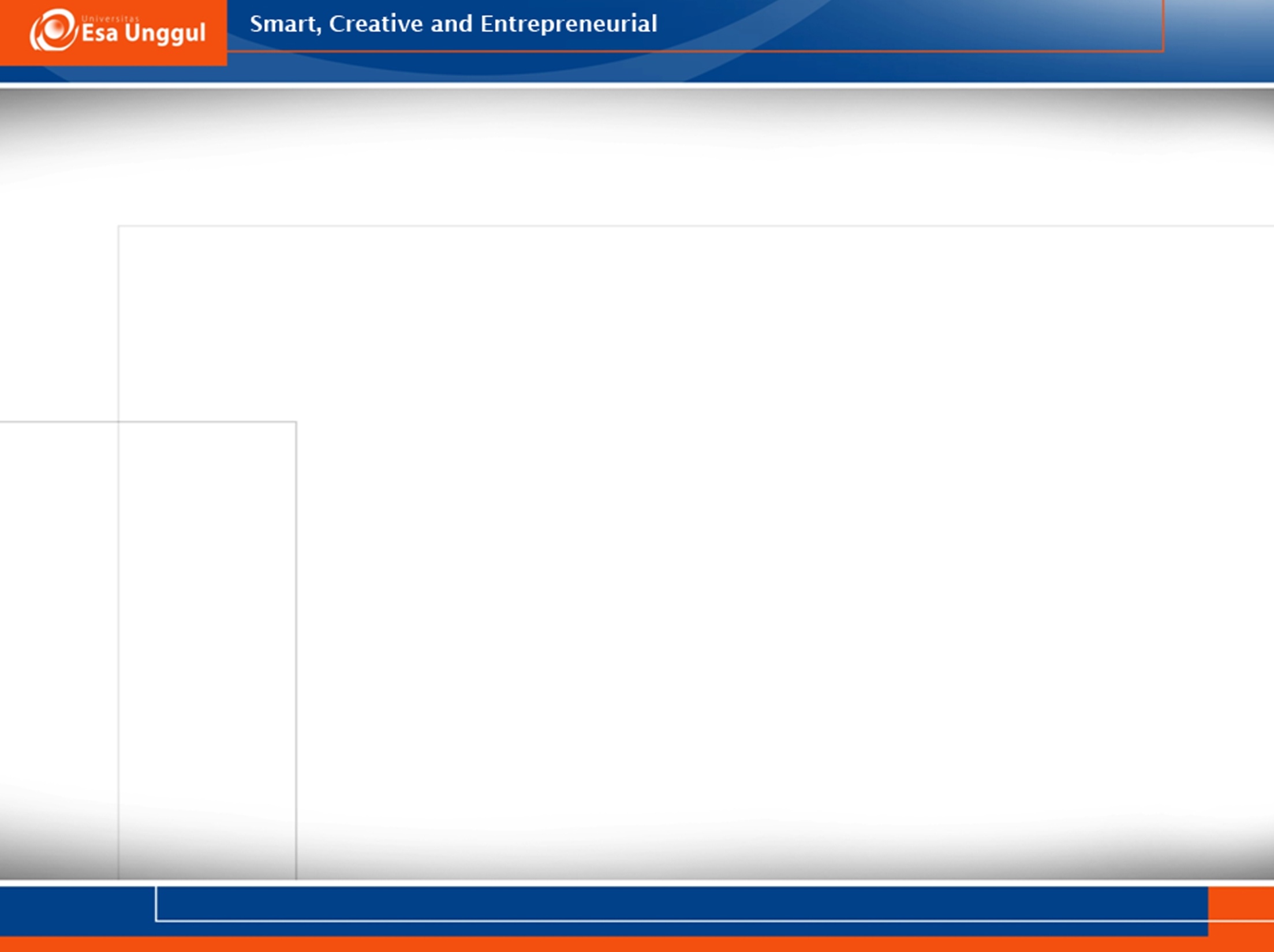 How does caffeine keep us awake?
https://www.youtube.com/watch?v=foLf5Bi9qXs
The products
The effect
How it works
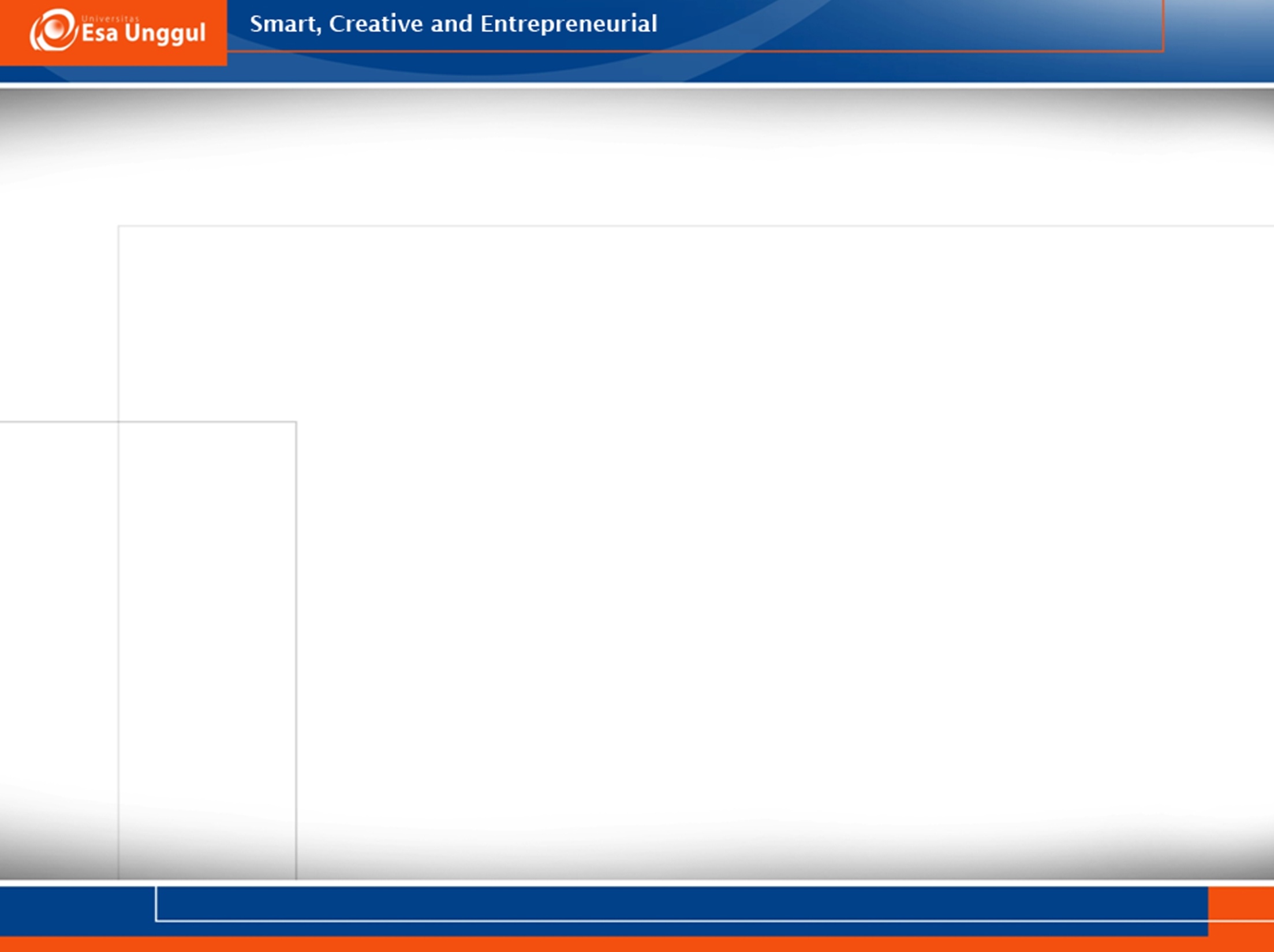 Ghost ships
https://www.youtube.com/watch?v=cURn__xlWXk
The cases of accidents
The scientific explanations